GSICS Annual Meeting
UVNS Breakout Session 7L
Darmstadt, Germany (remote)
13 Mar 2024, 17:00-17:10 CET
OCO-2 and OCO-3: Mission Status and Calibration Improvements
Robert Rosenberg, Graziela Keller, Gary Spiers, Junjie Liu, Vivienne Payne, Abhishek Chatterjee

Contact Email: Rob.Rosenberg@jpl.nasa.gov
© 2024 California Institute of Technology. Government sponsorship acknowledged.
Orbiting Carbon Observatory
Outline
Watching The Earth Breathe…Mapping CO2 From Space
8/30/2020, L3 407-417 ppm
Instrument & Calibration Approach

Extended Mission Timelines

OCO-2 Solar Record & Lunar Corrections

OCO-3 Pre-Storage Calibration Record
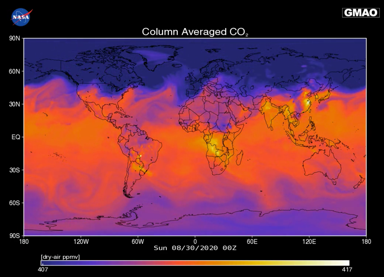 Image Credit: B. Weir & L. Ott
3/13/2024
2
Orbiting Carbon Observatory
OCO-2 and OCO-3 Provide Complementary Information
Key differences include latitude, local time, target acquisition
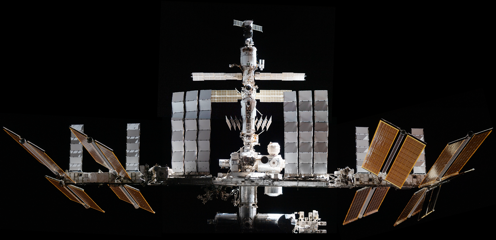 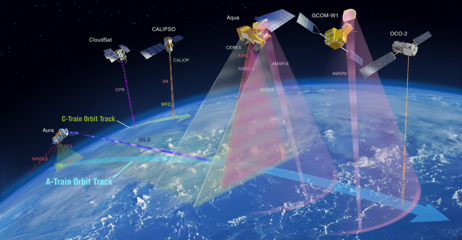 3/13/2024
3
Orbiting Carbon Observatory
Instrument Basics
Three-Channel Grating Spectrometer with Common Entrance Optics
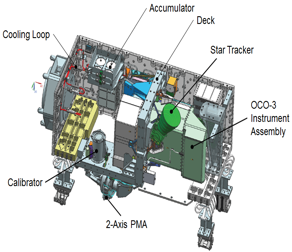 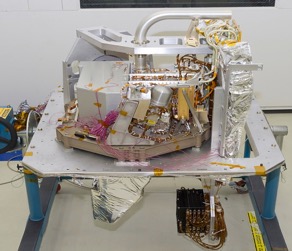 Science goals require XCO2 retrievals with precision better than 1 ppm (less than 0.25%), placing strict demands on preflight & inflight calibration
O2 A 758-772 nm
Weak CO2 1591-1621 nm
Strong CO2 2043-2082 nm
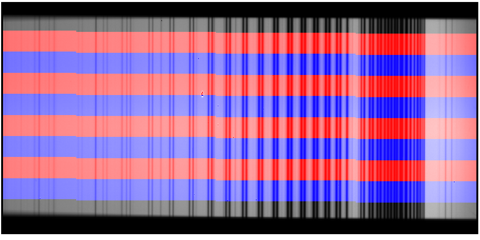 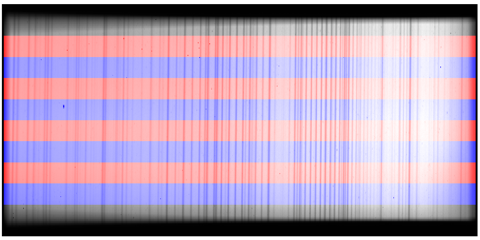 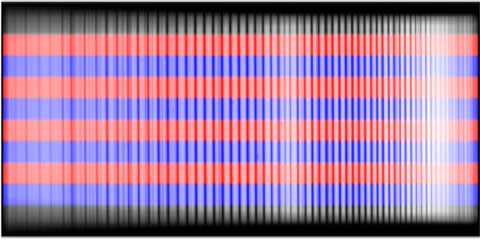 3/13/2024
4
Orbiting Carbon Observatory
Calibration Data Flow
Some coefficients used to make L1b from L1a, some “pass through” to L2
Level 2:
Modeled Radiance & Retrieved State of Atmosphere
Level 1A:
Uncalibrated Signal & Temperatures
Level 1B:
Calibrated Radiance & Uncertainty
r01 (forward) updated weekly
r02 (retrospective) updated monthly or all at once in major campaigns
3/13/2024
5
Orbiting Carbon Observatory
Extended Mission Timelines & Selected Key Events
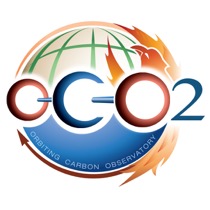 Version 11
Mar 1
2022
Launch
Jul 2
2014
Science
Sep 6
2014
EOPM
Oct 18
2016
Anomaly
Jul 30
2017
Senior Review
2020
Senior Review
2026
Senior Review
2023
Recently completed: 249 orbits lost Sep-Dec 2023 to lapsed downlinks
Now: Version 12 prep, intermediate updates for DEM, meteorology
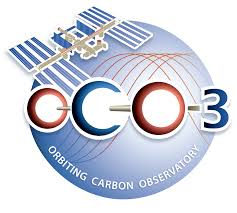 IOC #2
Summer
2024
ISS
End of Life
?
Anomaly
Oct 9
2023
Storage
Nov 13
2023
Launch
May 4
2019
Science
Aug 6
2019
Decon
Jan 20
2021
EOPM
Jan 23
2023
Recently completed:  Review & acceptance of V11 calibration coefficients
Now: Eagerly awaiting reinstall, Version 11 L1B & L2 by December 2024
3/13/2024
6
Orbiting Carbon Observatory
OCO-2 Solar Trend Relative to Aug 2014 (to Orbit 51480)
~12 measurements per day, aging much faster than instrument
“Fast” (icing) slowing down
“Slow” (other) also nonlinear
3/13/2024
7
OCO-2 O2 A-Band Lunar Trend Update for Version 11
Measurements Continue Monthly, Will Update for Version 12
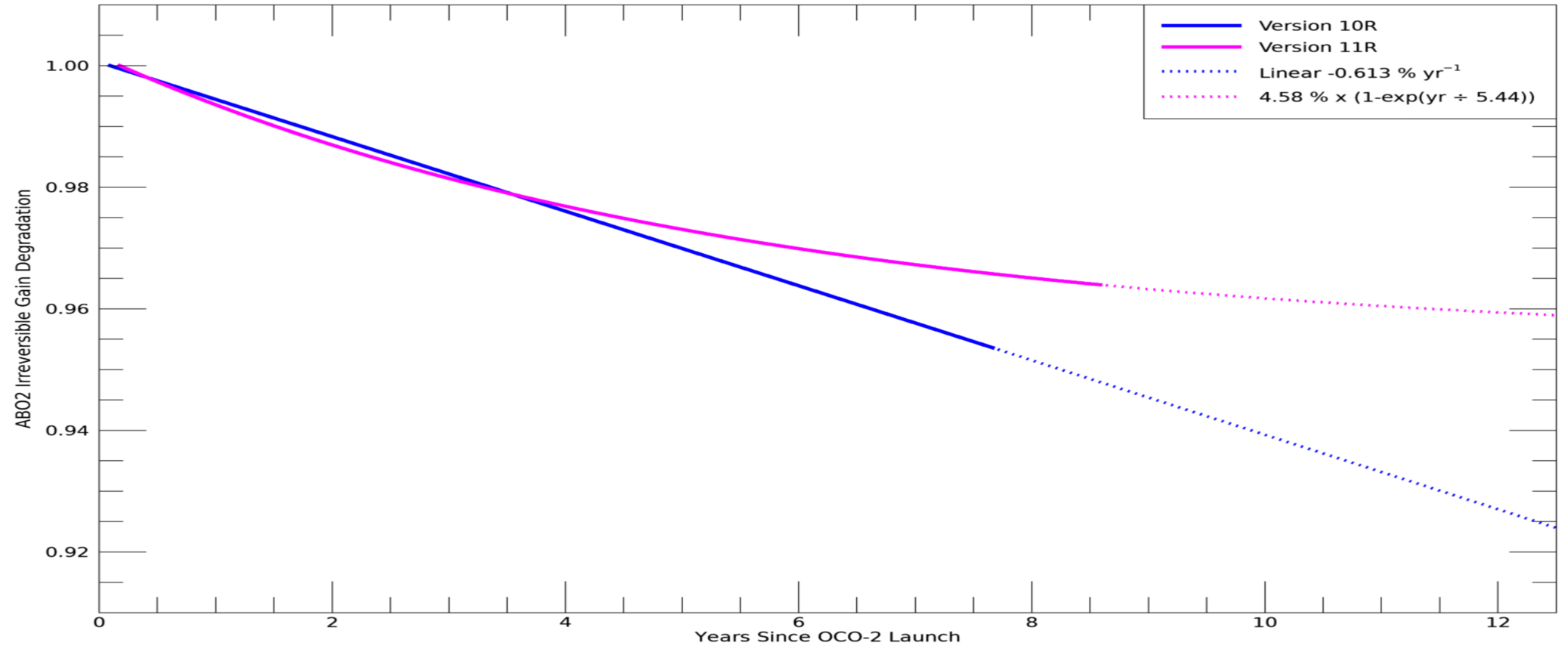 3/13/2024
8
Orbiting Carbon Observatory
OCO-3 Radiometric Calibration Combined Timeline
Symbols above for lunar, vicarious, and OCO-2 crossings indicate times
Symbols below show actual (median) lamp radiance ratios vs Sep 2019
More about this period in next talk by G. Keller
3/13/2024
9
Orbiting Carbon Observatory
Conclusion
Consistently accurate calibration is vital for carbon cycle science
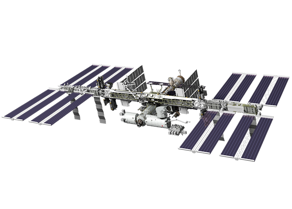 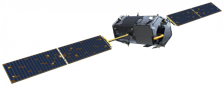 As record lengthens, reprocessing campaigns cost more, take longer, and are less frequent

Continuing to monitor detector health using daily dark & lamp measurements, very stable 

Maturing analysis techniques & extending time series for vicarious calibration, simultaneous nadir overpasses, and lunar calibration
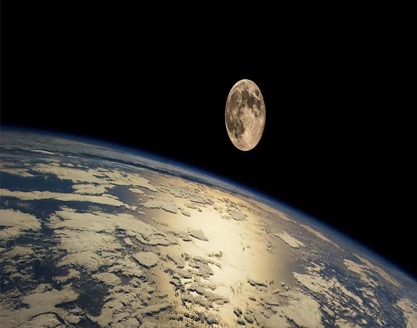 Data accessible to the public:
https://disc.gsfc.nasa.gov/
L1B ATBD updated Feb 6. 2024
3/13/2024
10